GENDER AND DISASTER RISK REDUCTION
PRESENTED BY:
CARMEN GRIFFITHS
CONSTRUCTION RESOURCE & DEVELOPMENT CENTRE - JAMAICA
DRR FROM A WOMAN’S POINT OF VIEW
LOOKING AT RECONSTRUCTION
WHO ARE WE?
CONSTRUCTION RESOURCE & DEVELOPMENT CENTRE A JAMAICAN DEVELOPMENT  NGO
WORKING ON DISASTER RECONSTRUCTION AND MAPPING
WATER AND SANITATION 
HOUSING AND SAFETY IN CITIES 
CONNECTED TO TWO INTERNATIONAL NETWORKS – 
	GROOTS INTERNATIONAL 
	 HUAIROU COMMISSION
WOMEN’S INVOLVEMENT IN COMMUNITY DEVELOPMENT
ORGANIZES/MOBILIZER
CARE GIVERS
REPOSITORY OF COMMUNITY KNOWLEDGE
SUPPORT STRUCTURE
AGENDA SETTERS
THE CONTEXT
1989 – 2011 THERE HAS BEEN AN INCREASE IN THE FREQUENCY AND INTENSITY OF HURRICANES  
 WOMEN LIVING IN INFORMAL SETTLEMENTS IN CONDITIONS  VULNERABLE TO DISASTERS
ROOFS ARE CONSTRUCTED OF TIMBER  USUALLY WITHOUT CORRECT CONNECTIONS
50% OF HOUSEHOLDS ARE HEADED BY WOMEN
DAMAGE AFTER HURRICANE
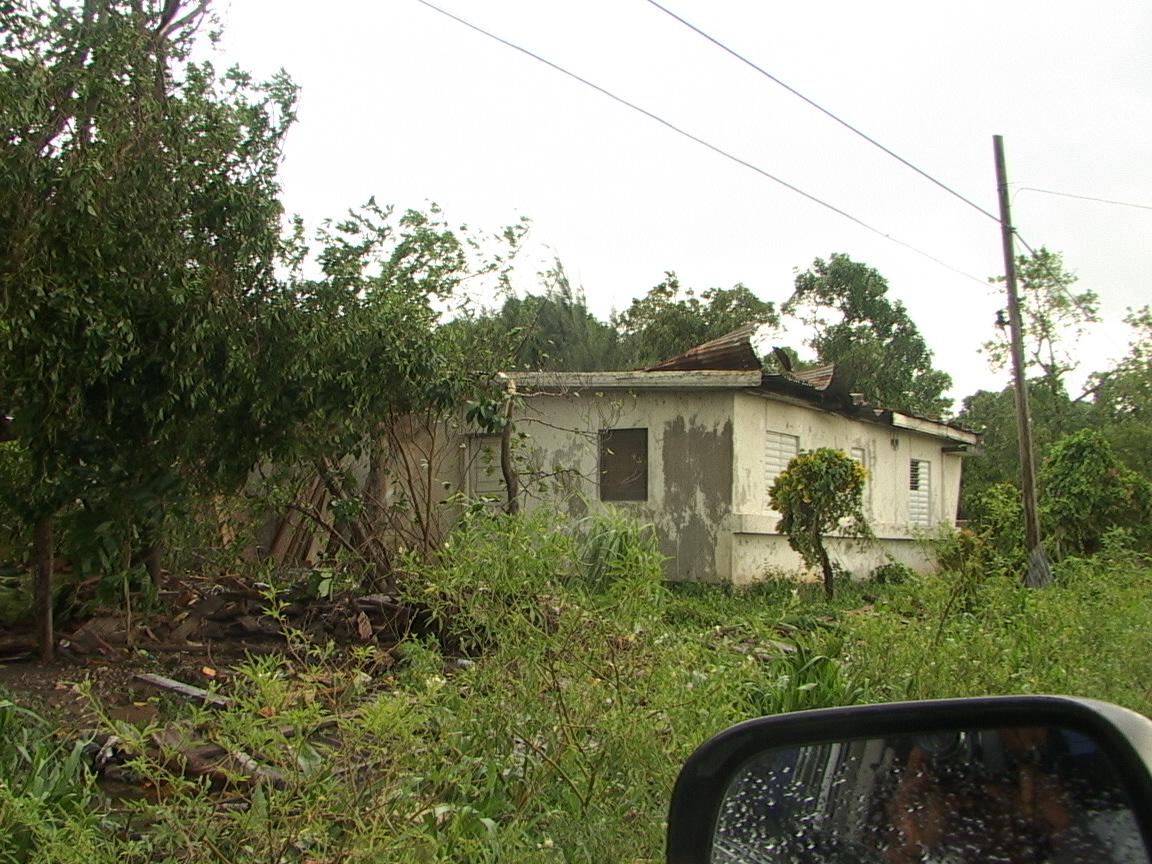 TRAINING WOMEN IN DRR
THE CRDC HAS SUPPORT WOMEN FOR  27 YEARS  TO BECOME CONSTRUCTI ON   WORKERS AND SAFETY MONITORS  - WITH AN EMPHASIS ON DISASTER RISK REDUCTION
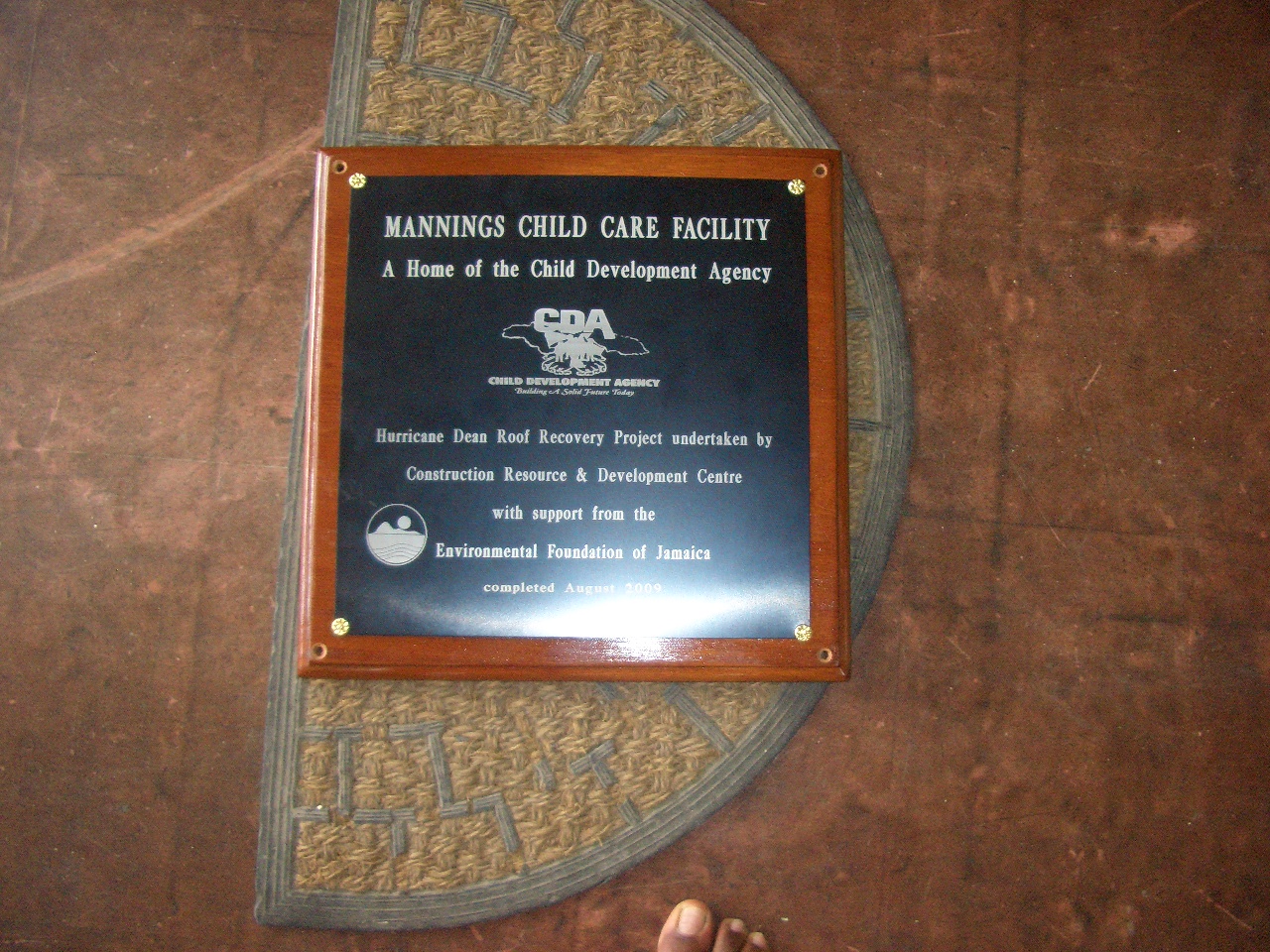 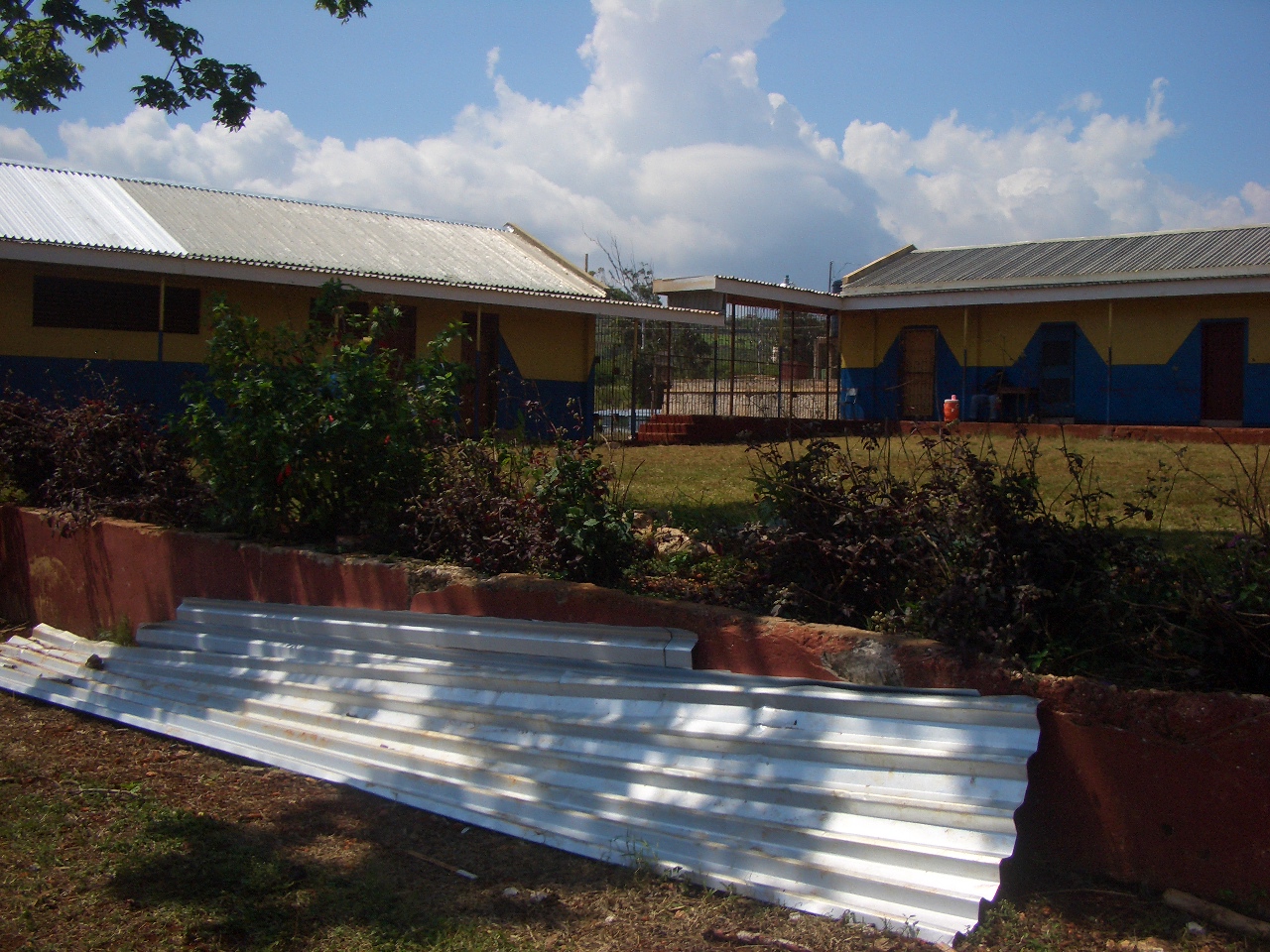 FIX IT UP...STRAP IT DOWN
Build Safer Today........
THE
SAFE ROOF
RETROFIT
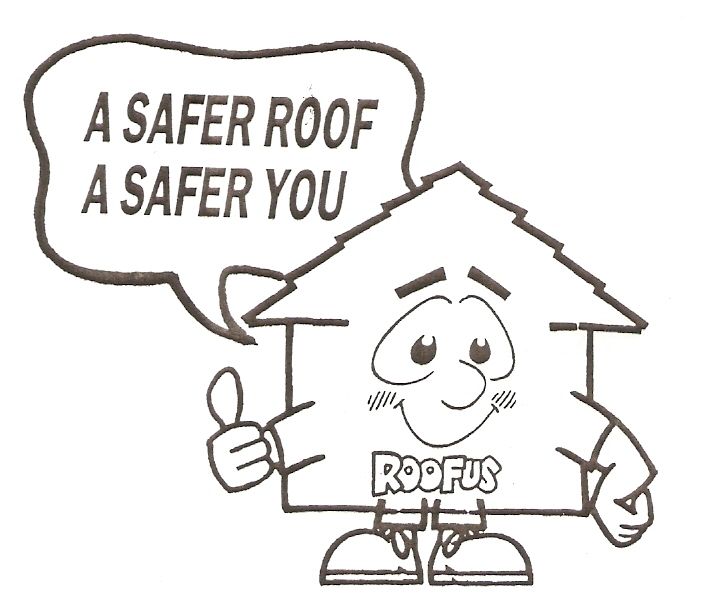 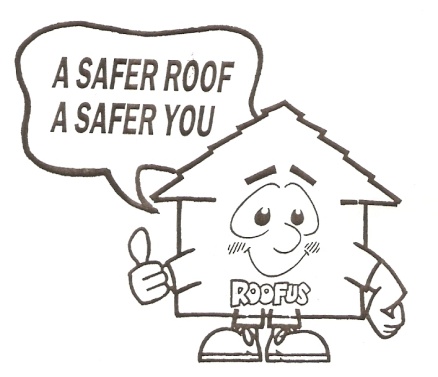 First  printed in 1990
Reprinted  2008

All rights reserved © 2008
Construction Resource & Development Centre
BOOKLET
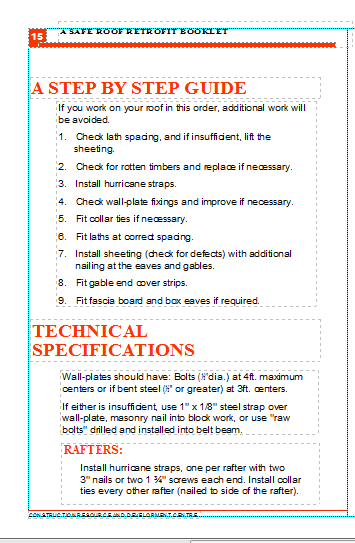 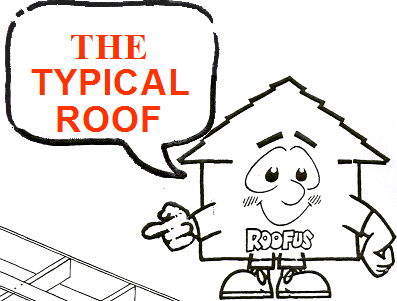 REDUCED VULNERABILITY
COMMUNITY VULNERABILITY MAPS ARE DEVELOPED
COMMUNITY ASSETS ARE PROTECTED  THROUGH RETROFITTING
THE RESULT
WOMEN TAKE CHARGE OF REDUCING THEIR VULNERABILITIES BY LEADING RETROFITTING,  MONITORING  CONSTRUCTION AND ADVOCATING FOR SAFE COMMUNITY INFRASTRUCTURE
OUR CHALLENGES
WOMEN’S EFFORTS ARE NOT GOING TO SCALE BECAUSE:
RETROFIT AND DRR PROGRAMMES ARE TURF ORIENTED
GENDER POLICIES AND NOT IMPLEMENTED AND BE DEVELOPED OR MONITORED.
GOVERNMENTS AND OTHER INSTITUTION BECOME INDIFFERENT TO FORMALISING COMMUNITY WOMENS PARTICIPATION IN DRR.
RECOMMENDATIONS
REGIONAL AND UN INSTITUTIONS ENCOURAGE NATIONAL GOVERNMENTS TO SET ASIDE BUDGET RESOURCES FOR WOMEN’S PARTICIPATION IN NON TRADITIONAL DRR PROGRAMS AS MONITORS OF CONSTRUCTION AND BASIC SERVICES
POWERFUL JAMAICA 
WOMEN LEADERS MAKING A CHANGE